Deuteriem značený oxid grafitu - klíč k pochopení mechanizmu termické redukce oxidu grafitu
Ing. Daniel Bouša
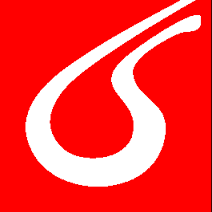 Grafen
Monoatomární vrstva sp2 vázaných atomů C

 2D struktura

 Výjimečné vlastnosti
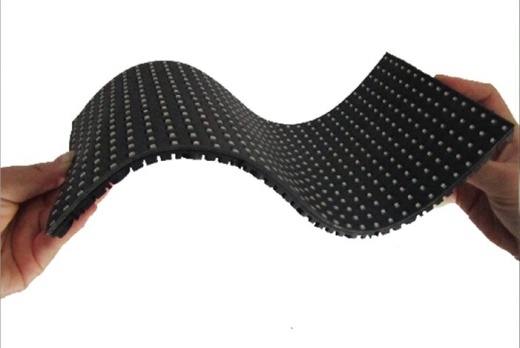 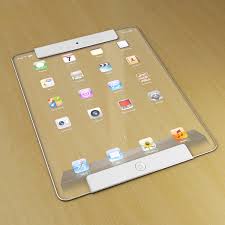 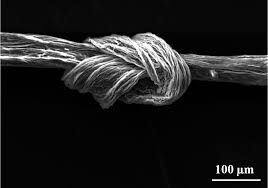 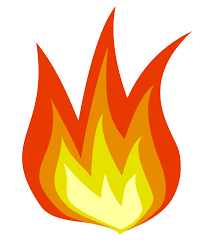 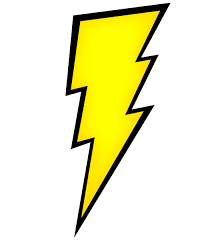 Aplikační potenciál
Tranzistory
Transparentní elektrody
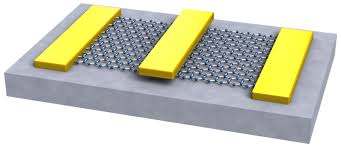 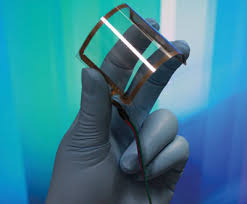 Solární články
Baterie a superkapacitory
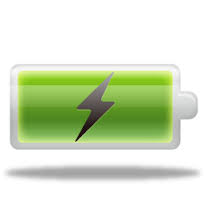 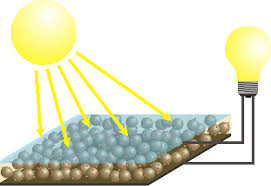 …. a spoustu dalších
Příprava grafenu
Metody Bottom-up
Příprava grafenu na velké ploše
 Vhodné zejména pro mikroelektroniku
 Nelze připravit ve velkém množství
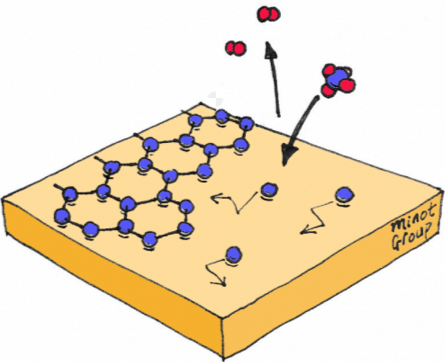 CVD
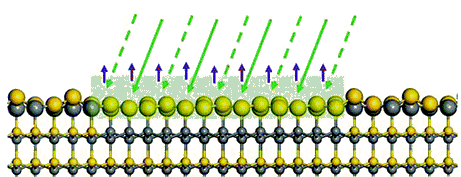 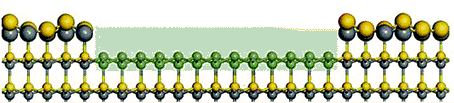 Sublimace Si z SiC
Příprava grafenu
Metody Top-down
možnost přípravy grafenu v průmyslovém měřítku
 malé krystaly, nahodilé uspořádání


Mechanická exfoliace grafitu
Oxidace grafitu a následná redukce oxidu grafitu za vzniku grafenu
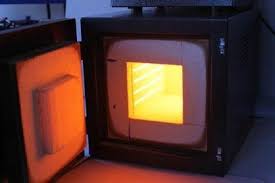 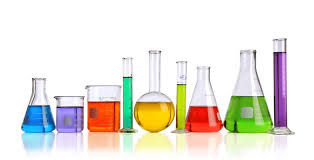 Chemická redukce
Termická redukce
Předchozí práce
Carbon Fragments are Ripped off from Graphite Oxide Sheets during their Thermal Reduction.
Carcinogenic Organic Residual Compounds Readsorbed on Thermally
Reduced Graphene Materials are Released at Low Temperature
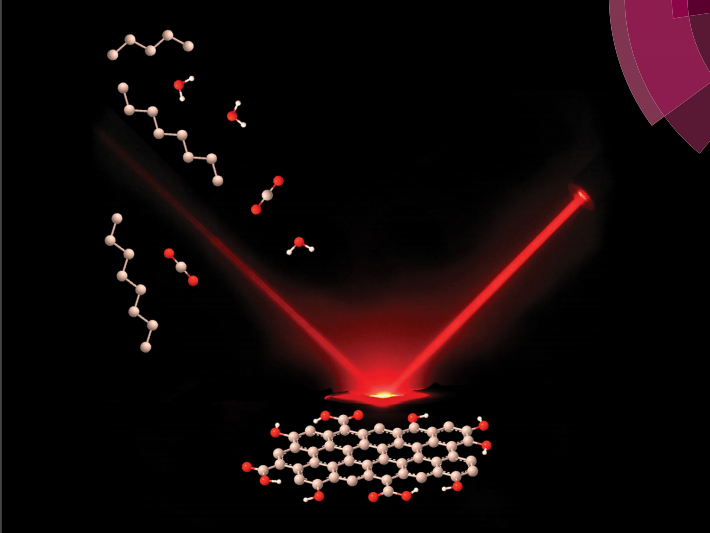 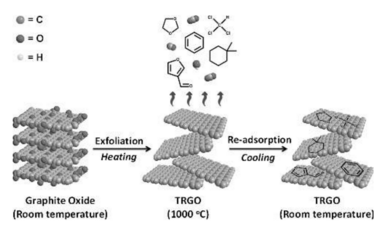 O. Jankovský, Š. H. Kučková, M. Pumera, P. Šimek, 
D. Sedmidubský and Z. Sofer, New J. Chem., 2014, 38, 5700-5705.
A. Ambrosi, G. K. Wong, R. D. Webster, Z. Sofer and M. Pumera, Chemistry–A European Journal, 2013, 19, 14446-14450.
Příprava oxidu grafitu
Hofmann

98 % H2SO4
65 %HNO3 
KClO3
Hummers

98 % H2SO4 
KMnO4 
NaNO2
Brodie

98 %HNO3 
KClO3
Staudenmaier

98 % H2SO4 
98 %HNO3 
KClO3
Termická redukce oxidu grafitu
Tepelný proces doprovází redukce a exfoliace

Rychlý ohřev > rozklad organických skupin > exfoliace vznikajícími plyny
H2 atmosféra

 800 °C
 100 kPa

    stupeň exfoliace
    stupeň redukce
N2 atmosféra

 800 °C
 100 kPa
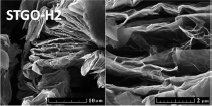 GC-MS exfoliačních produktů
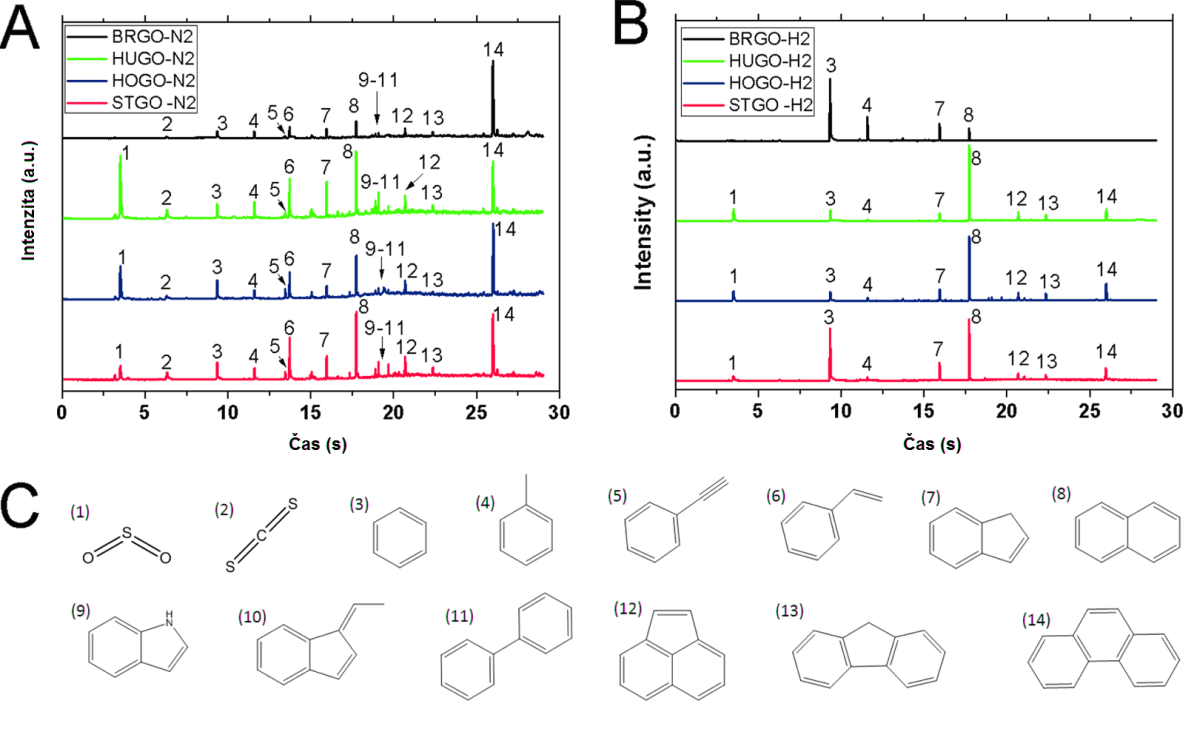 Síra
Hofmann, Hummers, Brodie, Staudenmaier

Přítomna zejména jako ester kyseliny sírové 
	> rozklad na SO2







CS2, thiofen, benzotiofen, dibenzotiofen
H2S v případě H2 atmosféry
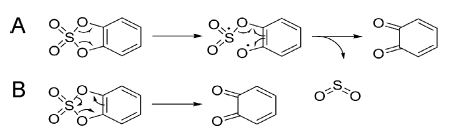 Dusík
Přítomen zejména ve formě nitrilových skupin

	  Akrylonitril		  Benzonitril
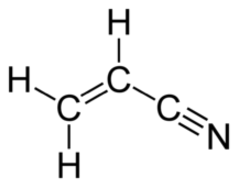 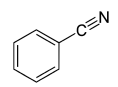 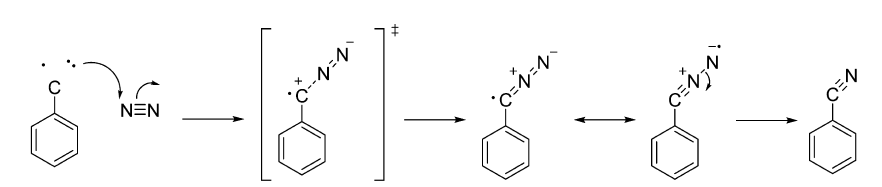 Kyslík
Většina kyslíkatých skupin rozložena na CO2 a CO

		Benzofuran				Dibenzofuran



					Fenol
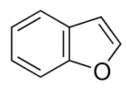 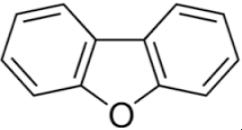 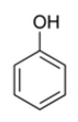 Uhlík
Benzen     	Toluen     	Naftalen    	   Fenanthren



Antracen	  	 Fluoren    		   Acenaftylen



					  Chrysen
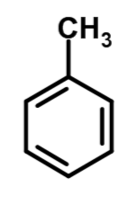 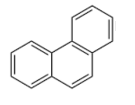 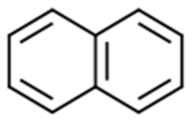 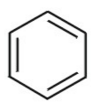 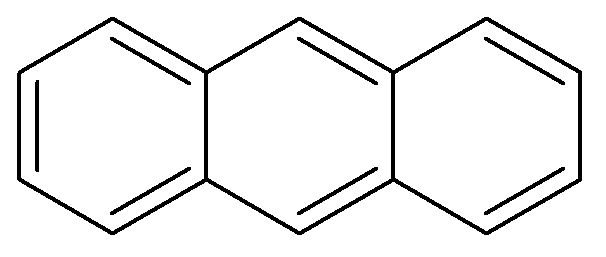 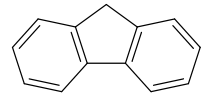 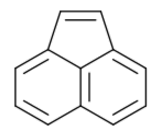 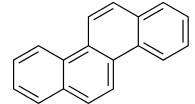 Kvantifikace exfoliačních produktů
N2
H2
ostatní látky pod mezí detekce (0,1 ppm)
Značení deuteriem
Výměna H za D ultrasonikací v D2O

Pouze u kyselých H v –COOH

-COOH umístěné převážně na hranách GO krystalu

Poměr D/H určen pomocí
	RBS a ERDA
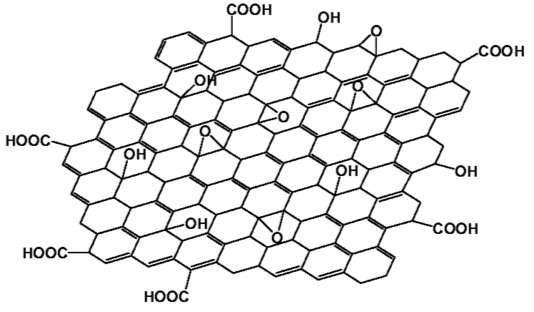 Mechanizmus-Dekarboxylace
D detekováno v exfoliačních produktech
	> hydrogenační mechanizmus termické exfoliace
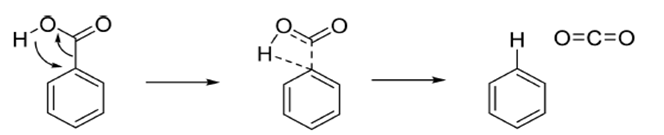 Mechanizmus-Vznik aromátů
Detekovány deuterované aromáty



Odtrhávání grafenového krystalu začíná od kraje (původní umístění –COOH)
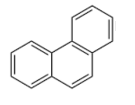 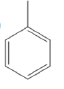 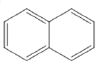 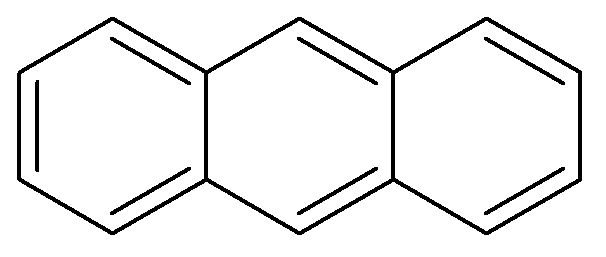 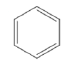 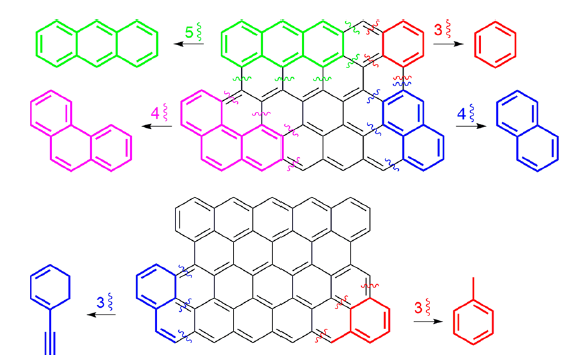 Závěr
Vedle CO,CO2 a H2O vznikají ještě aromatické deriváty (radikálový mechanizmus)

Redukci/exfoliaci doprovází hydrogenace

Rozpadem grafenu vzniká převážně benzen a naftalen

1 kg grafenu > 0,3 g VOC (3 g v H2)
Poděkování
David Sedmidubský
Jan Luxa	
Zdeněk Sofer
Anna Macková
Ondřej Jankovský
Vlastimil Mazánek
Alena Libánská
Michal Nováček